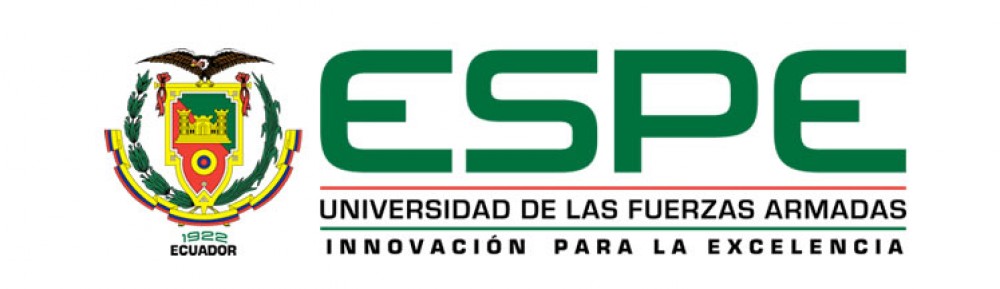 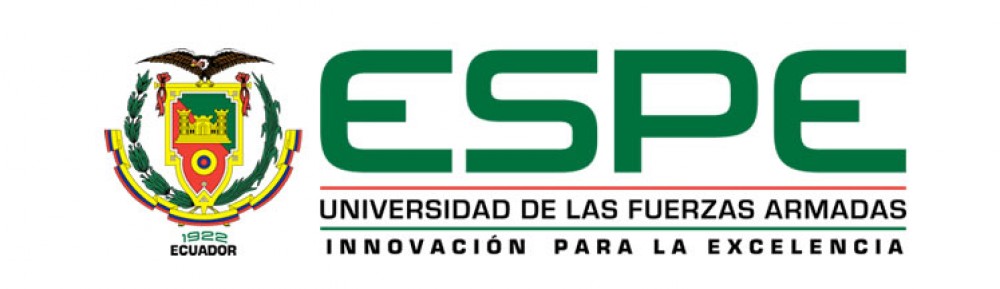 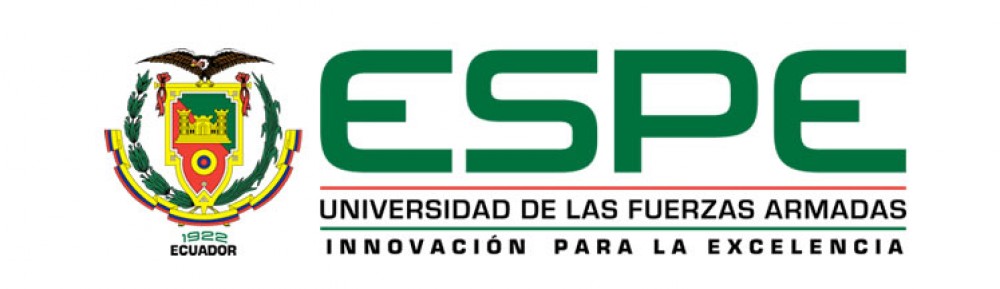 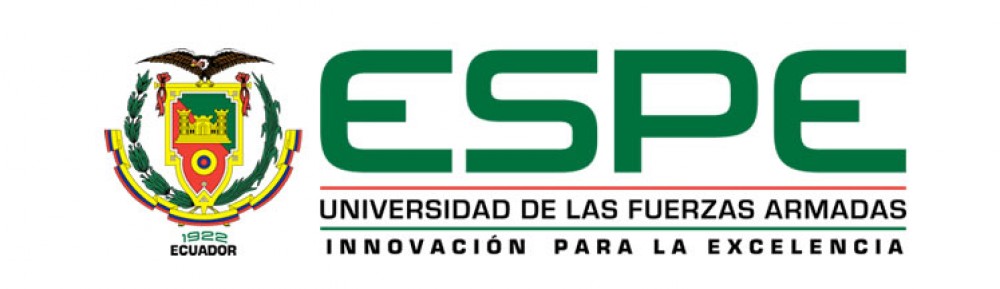 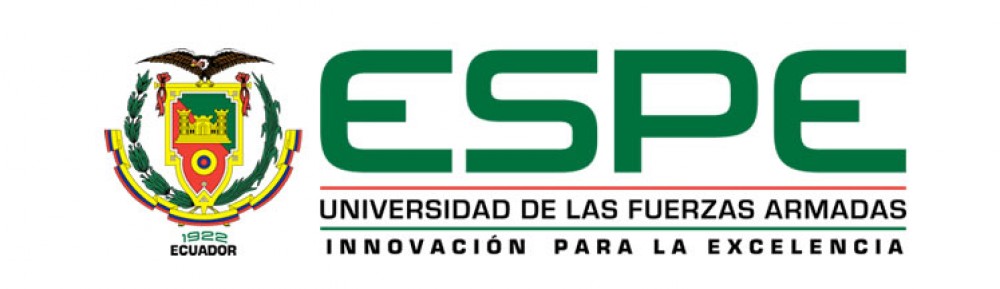 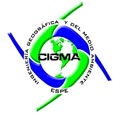 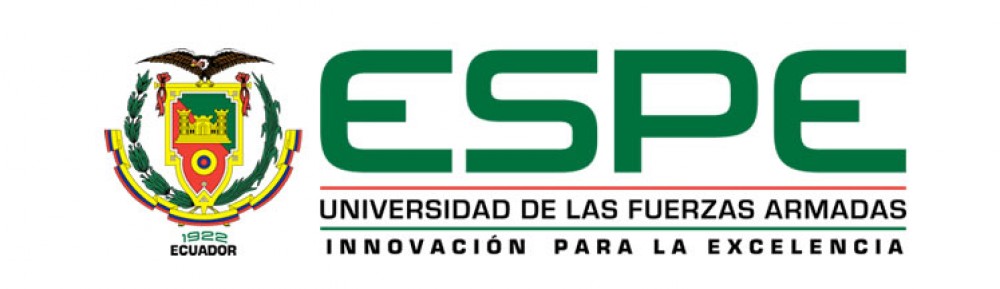 CARRERA DE INGENIERÍA GEOGRÁFICA Y DEL MEDIO AMBIENTE
Proyecto de Investigación para la Obtención del Título de: 
Ingeniero Geógrafo y del Medio Ambiente.
Modelamiento del Nicho Ecológico de Anopheles spp. en el Ecuador Mediante Herramientas Geo-informáticas.
Pablo Francisco Rosas Montalvo
Ing. Ricardo Pachacama Oponente
Ing. Oswaldo PadillaDirector
Dr. Marcelo Mejía Secretario Académico
ASPECTOS GENERALES
Introducción
Objetivos
Objetivo General
Modelar el nicho ecológico de especies vectores de la malaria, Anopheles spp, dentro Ecuador Continental mediante el empleo de modelos probabilísticos y herramientas geo-informáticas.

Objetivos Específicos
Determinar la distribución biogeográfica de las especies vectores para establecer la probabilidad de localización de la especie. 
Evaluar y determinar entre los modelos de distribución potencial de especies: maxent, regresión logística y evaluación multicriterio con lógica difusa; el modelo idóneo para el vector de la malaria Anopheles spp.
Caracterizar paisajísticamente las zonas de mayor riesgo biológico.
Área de Estudio
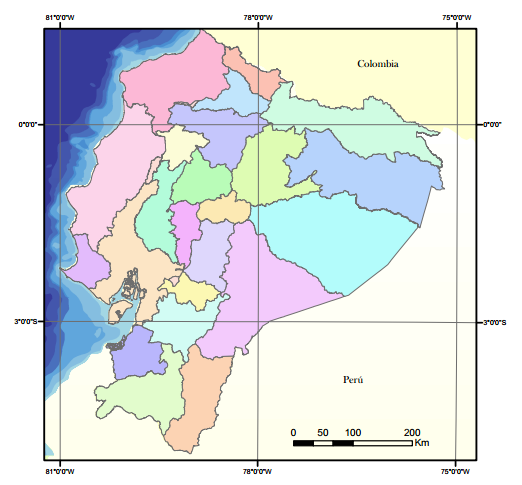 Figura 1 . Área de estudio para el modelamiento de Anopheles spp.
MARCO TEÓRICO
Conceptos Ecológicos
Definición de nicho ecológico
Conceptos Ecológicos
Diagrama BAM
Figura  2. Diagrama BAM.
Fuente: modificado de Siliero et al (2010)
Modelamiento de nichos ecológicos
Modelamiento de nichos ecológicos
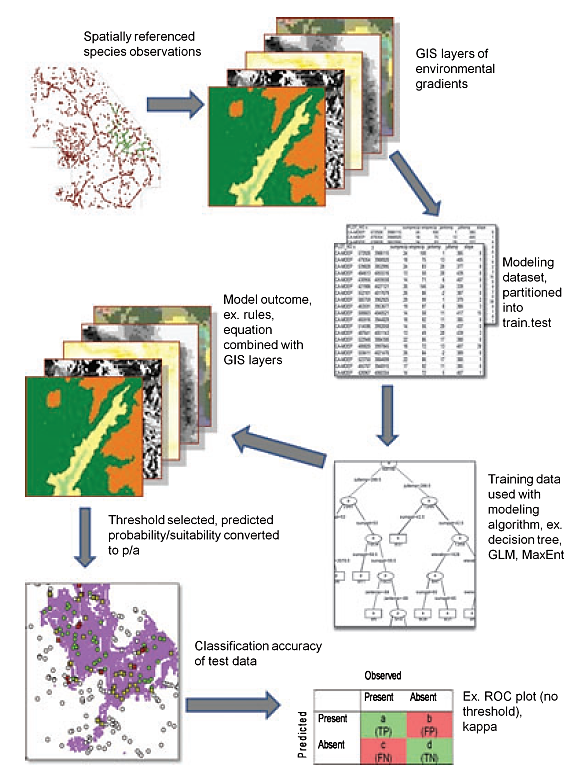 Figura  3. Proceso para el modelamiento de nichos ecológicos.
Fuente: Miller (2010)
Métodos para el modelamiento de nichos ecológicos.
Maxent
La mejor aproximación a una distribución desconocida es una distribución de Máxima Entropía sujeta a ciertas restricciones.
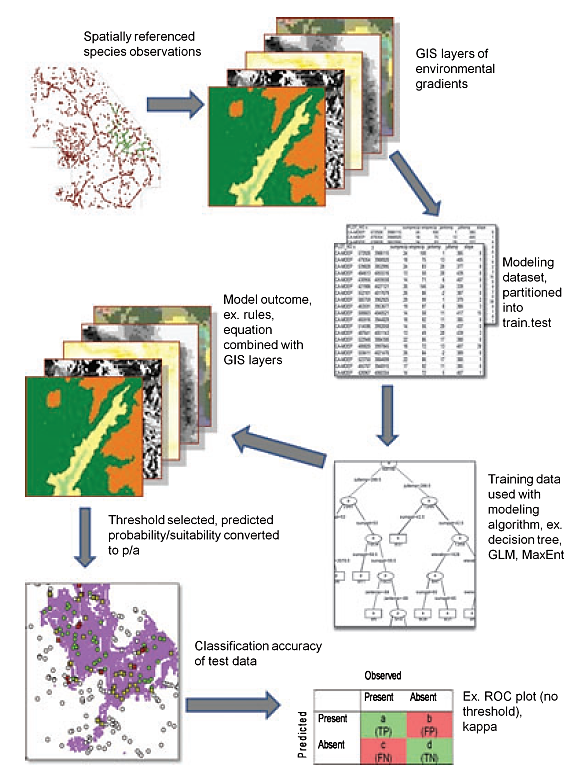 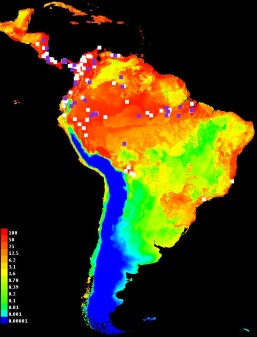 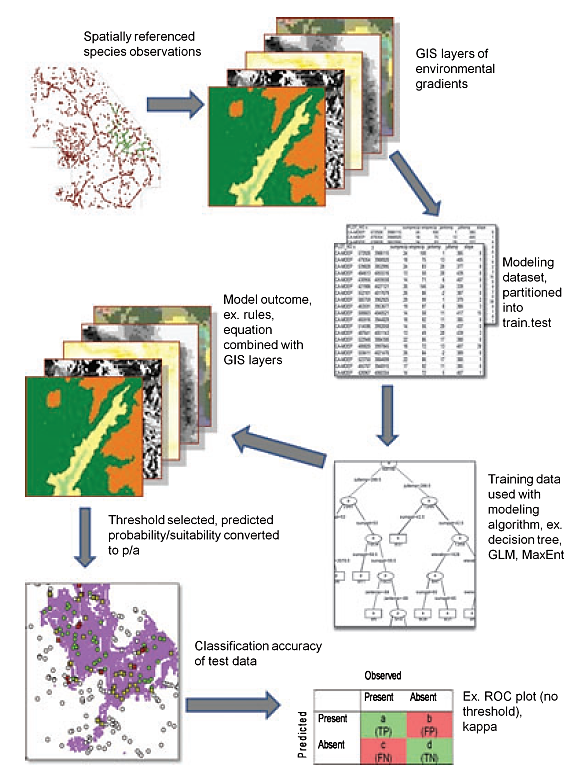 Métodos para el modelamiento de nichos ecológicos.
Regresión Logística
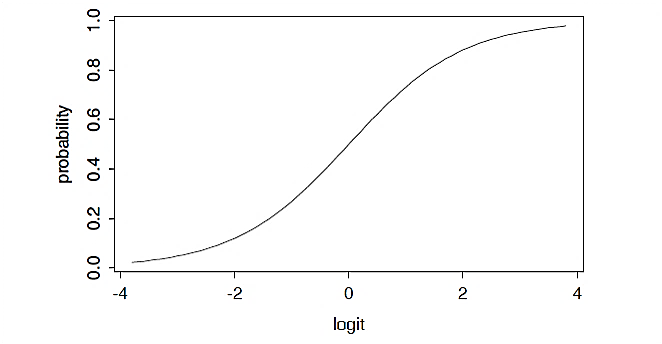 [Speaker Notes: Los modelos lineales generalizados (GLM) son extensiones del modelo lineal que pueden trabajar con variables respuestas que no provienen de una distribución normal]
Métodos para el modelamiento de nichos ecológicos.
Evaluación Multicriterio 






Lógica Difusa (Fuzzy)
La evaluación multicriterio puede definirse como como un conjunto de técnicas orientadas a asistir en los procesos de toma de decisiones, cuyo fin básico es investigar un número de alternativas bajo la luz de múltiples criterios y objetivos en conflicto (Gómez & Barredo, 2005).
Mediante la lógica borrosa es posible trasladar las expresiones naturales de conocimiento y sentido común basadas en el lenguaje en un formalismo matemático preciso (Sainz de la Maza, 2000).
Validación de los modelos de nicho ecológico.
Matriz de confusión
Validación de los modelos de nicho ecológico.
Curva ROC (Receiver operating characteristic analysis)
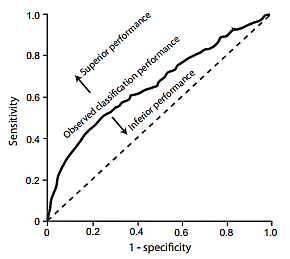 Figura  4. Curva ROC 
Fuente: Peterson et al, (2011)
METODOLOGÍA Y DESARROLLO
Esquema Metodológico
Figura 5. Esquema metodológico para el modelamiento de Anopheles spp.
Estructuración de la Información
Puntos de presencia de Anopheles spp.
Total 144 puntos de presencia
Estructuración de la Información
Puntos de presencia de Anopheles spp.
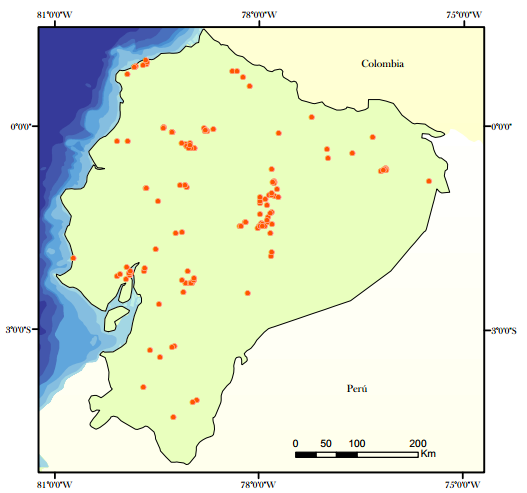 Figura 6. Mapa de puntos  de presencia de Anopheles spp.
Estructuración de la Información
Variables descriptivas o predictoras.
Estructuración de la Información
Análisis de correlación (Pearson).
Tabla 1. Variables empleadas para el modelamiento de Anopheles spp.
Aplicación de los modelos de nicho ecológico
Maxent.
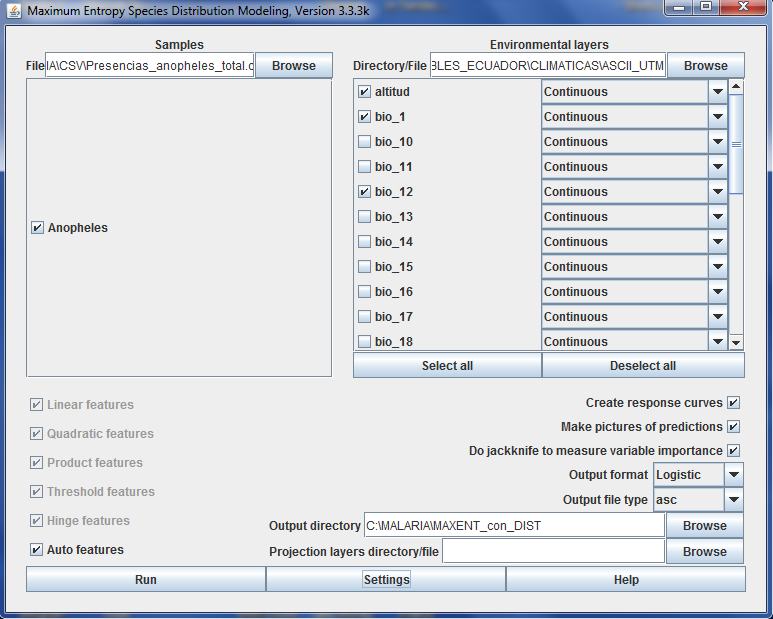 Figura 7. Entorno  del software Maxent.
Aplicación de los modelos de nicho ecológico
Resultados de Maxent.
Test Jacknife
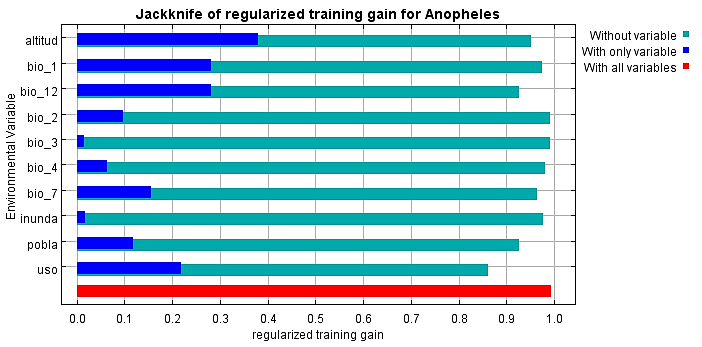 Figura  8. Test Jackknife de Maxent.
Aplicación de los modelos de nicho ecológico
Resultados de Maxent.
Curvas de respuesta
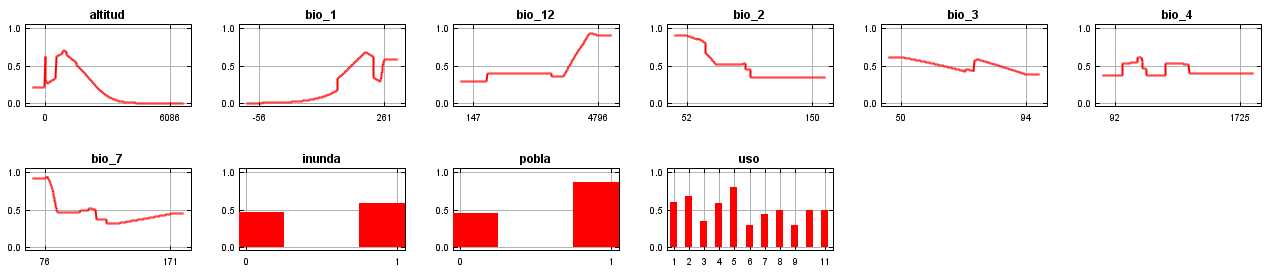 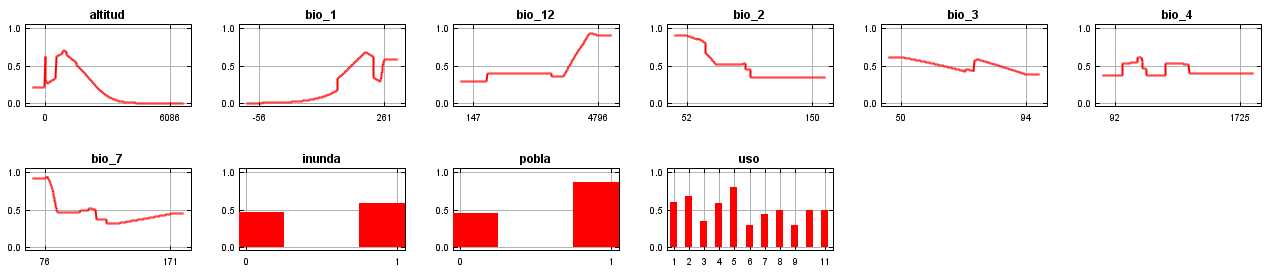 Figura  9. Curvas de respuesta de Maxent.
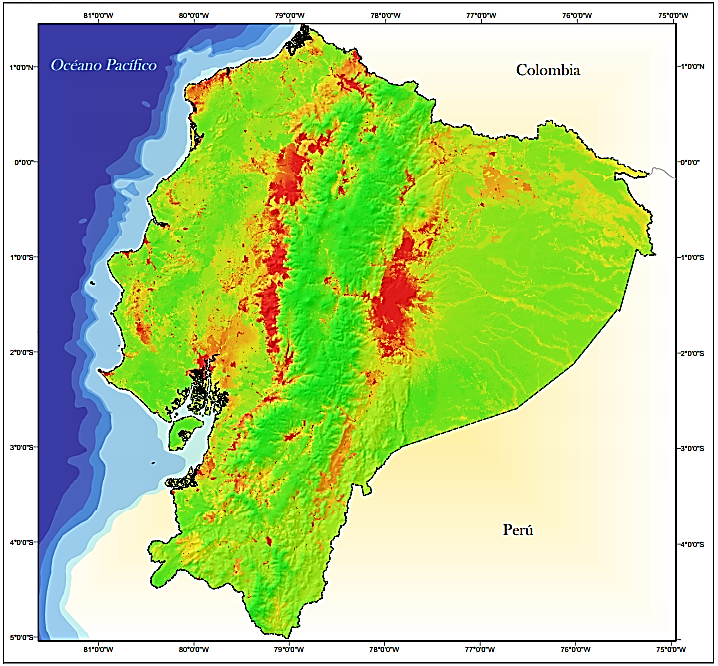 Aplicación de los modelos de nicho ecológico
Resultados de Maxent.
 Mapa de probabilidad de presencia.
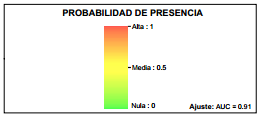 Figura 10. Mapa de probabilidad de presencia  Anopheles spp. - Maxent.
Aplicación de los modelos de nicho ecológico
Regresión Logística.
 Generación de psudoausencias .
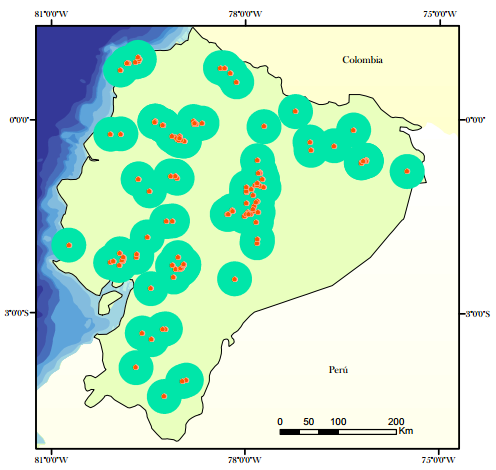 Buffer: 30 Km
Número de puntos : 10% n + n = 159 puntos
Puntos aleatorios
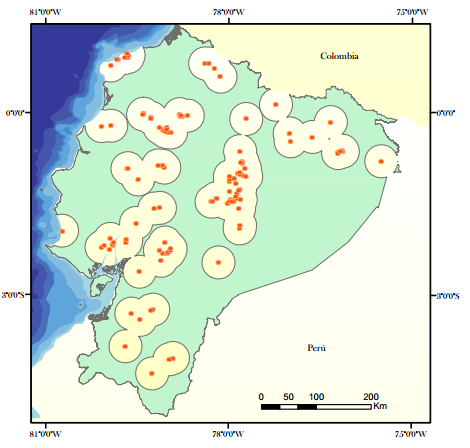 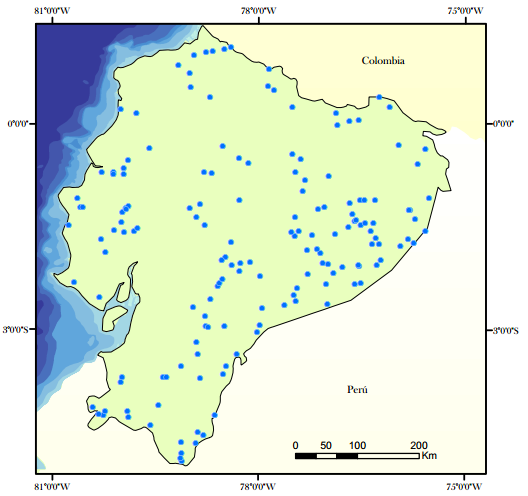 Aplicación de los modelos de nicho ecológico
Regresión Logística.
 Generación de psudoausencias .
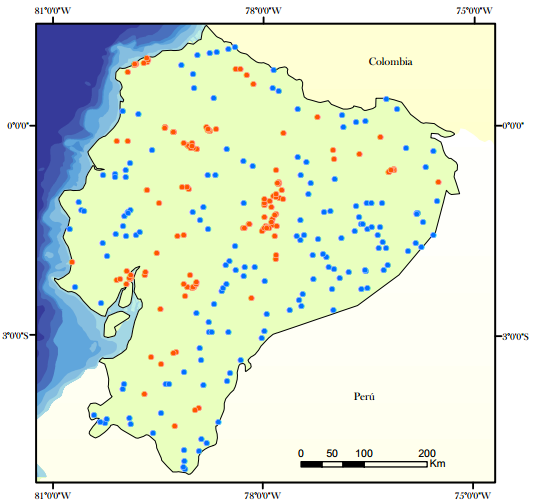 Figura 11. Mapa de puntos  de presencia ausencia de Anopheles spp.
Aplicación de los modelos de nicho ecológico
Regresión Logística.
 Mapas de distancias .
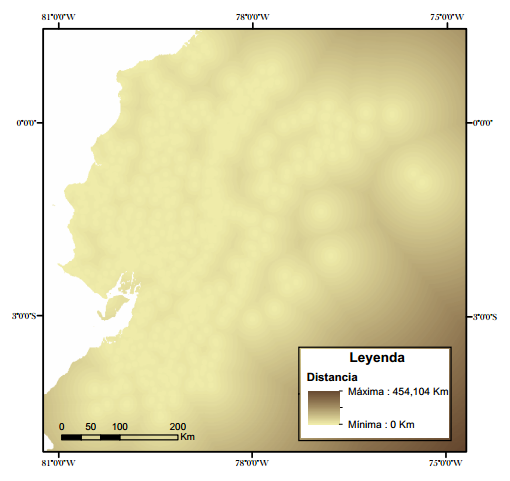 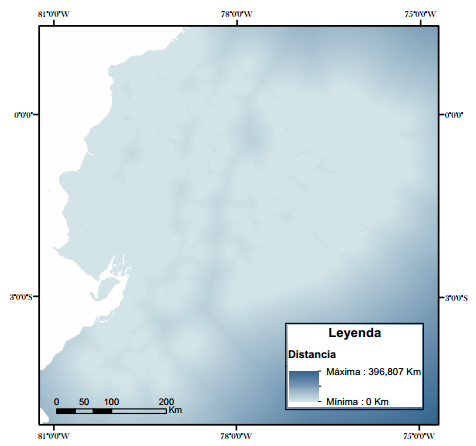 Figura 12. Mapa de distancias a zonas inundadas
Figura 13. Mapa de distancias a centros poblados
Aplicación de los modelos de nicho ecológico
Regresión Logística.
 Uso de suelo .
Aplicación de los modelos de nicho ecológico
Regresión Logística.
 Uso de suelo.
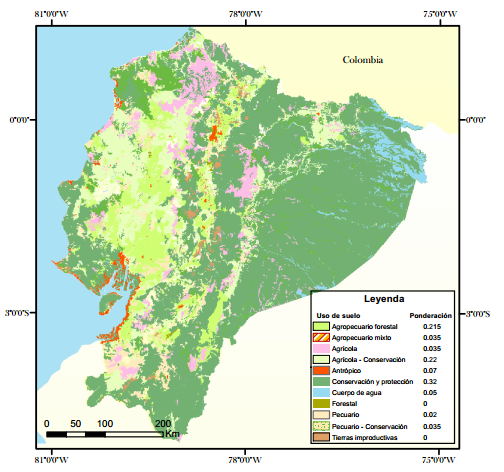 Figura  14. Mapa de uso de suelo ponderado
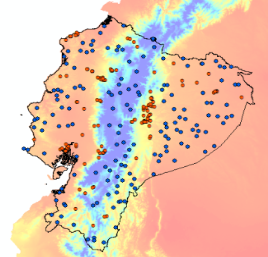 Aplicación de los modelos de nicho ecológico
Regresión Logística.
 Normalización y Extracción de valores .
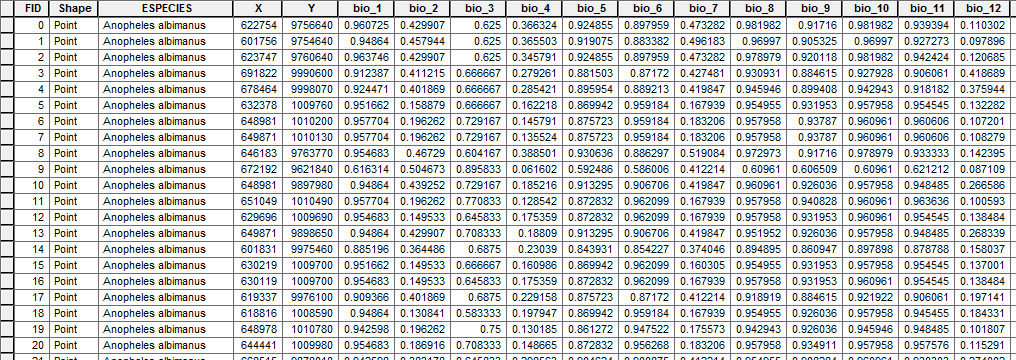 Donde Xn es la varible normalizada, Xi es la variable, Xmin y Xmax representan los valores mínimo y máximo respectivamente.
Extracción de los valores de cada variable descriptiva.
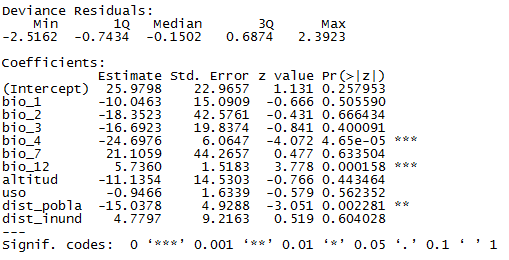 Aplicación de los modelos de nicho ecológico
Regresión Logística.
 Resultados.
Figura  15 . Resultados del modelo logístico.
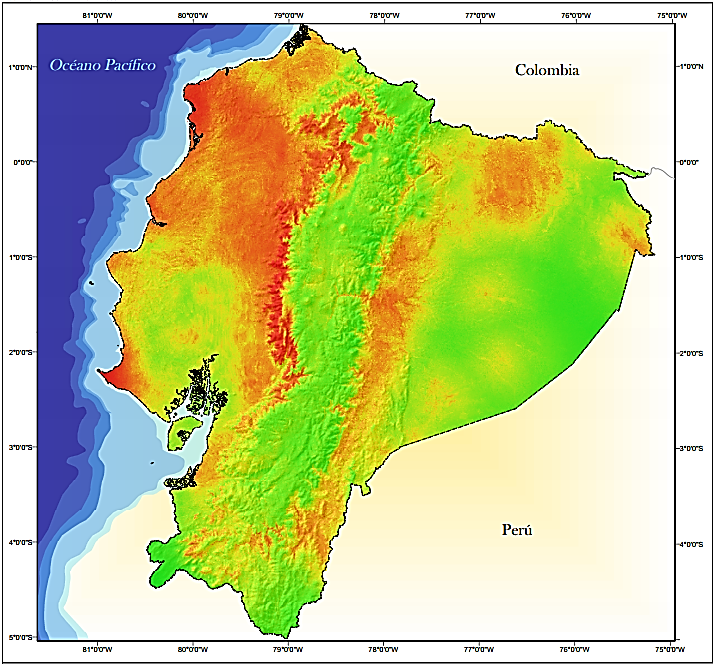 Aplicación de los modelos de nicho ecológico
Regresión Logística.
 Resultados.
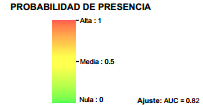 Figura 16. Mapa de probabilidad de presencia  Anopheles spp. – Regresión Logística.
Aplicación de los modelos de nicho ecológico
Evaluación Multicriterio con Lógica difusa.
 Spatial Desicion Modeler- Idrisi.
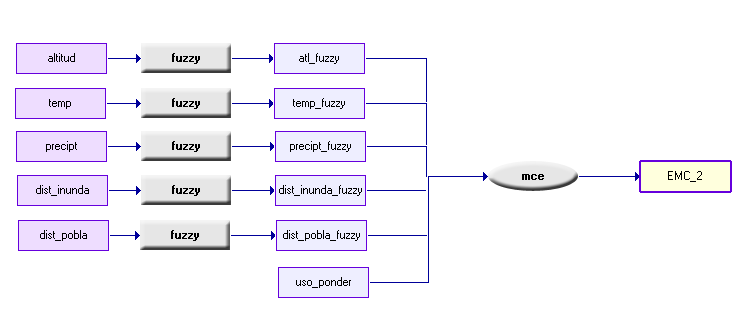 Figura 17. Esquema para  el modelo de evaluación multicriterio.
Aplicación de los modelos de nicho ecológico
Evaluación Multicriterio con Lógica Difusa.
 Transformación fuzzy.
Tabla 2. Variables y sus respectivas funciones fuzzy.
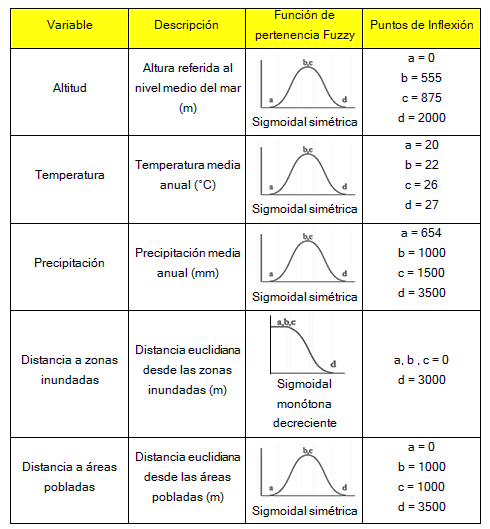 Aplicación de los modelos de nicho ecológico
Evaluación Multicriterio con Lógica Difusa.
 Análisis de Jerarquías Analíticas.
Tabla 3. Análisis de Jerarquías Analíticas.
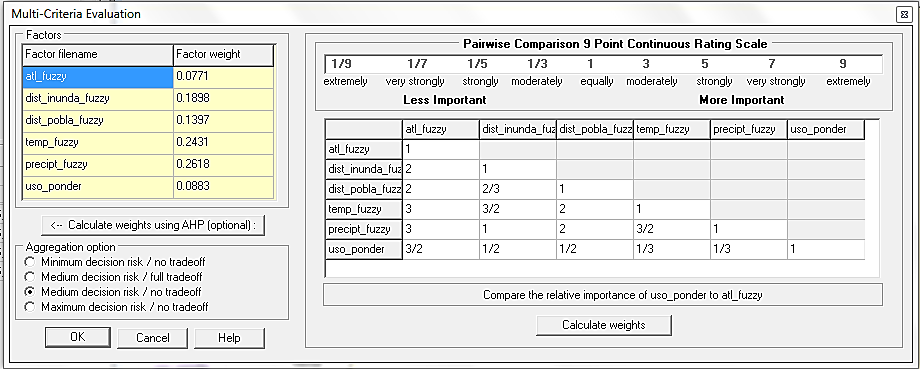 Tabla 4. Asignación de pesos para las variables.
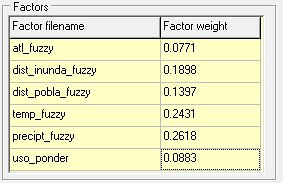 Radio de consistencia:
 0,01.
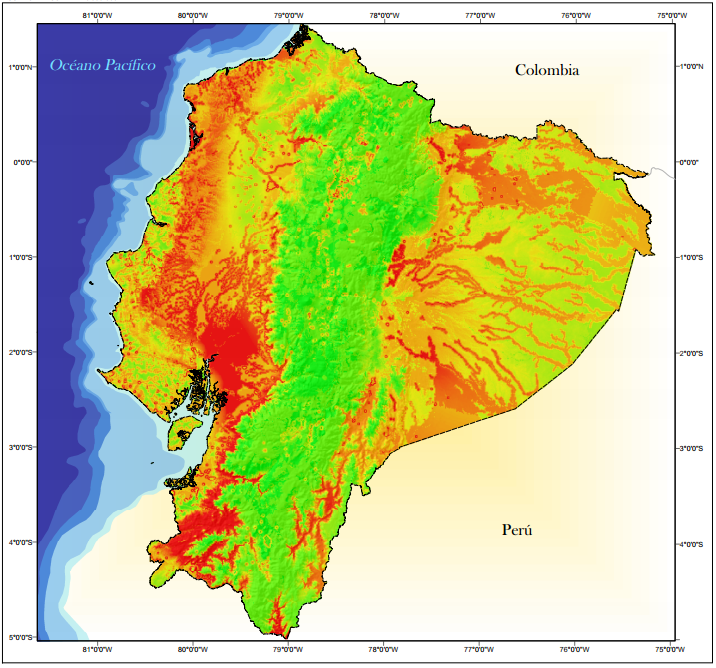 Aplicación de los modelos de nicho ecológico
Evaluación Multicriterio con Lógica Difusa.
 Resultados.
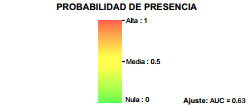 Figura  18. Mapa de probabilidad de presencia  Anopheles spp. – Regresión Logística.
ANÁLISIS Y DISCUSIÓN
Análisis estadístico de los modelos
Análisis por desviación estándar
.
Tabla 5. Análisis por desviación estándar
Análisis estadístico de los modelos
Análisis por rangos de probabilidad
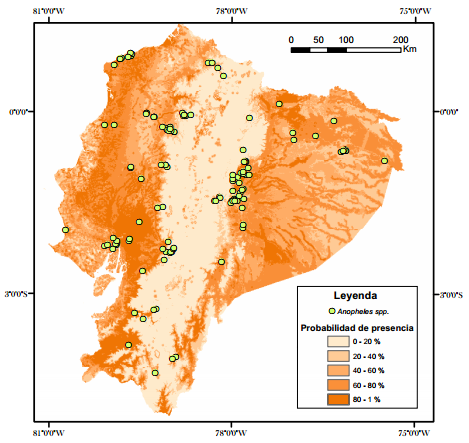 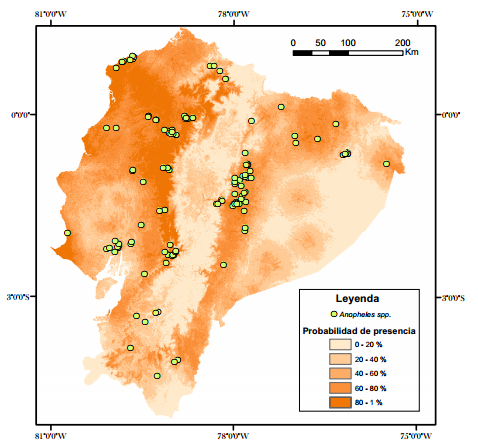 Regresión Logística
Evaluación Multicriterio
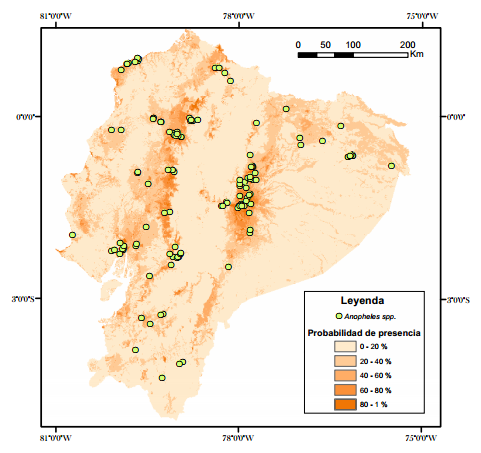 Maxent
Análisis estadístico de los modelos
Análisis por rangos de probabilidad
Tabla 6. Análisis por rangos de probabilidad
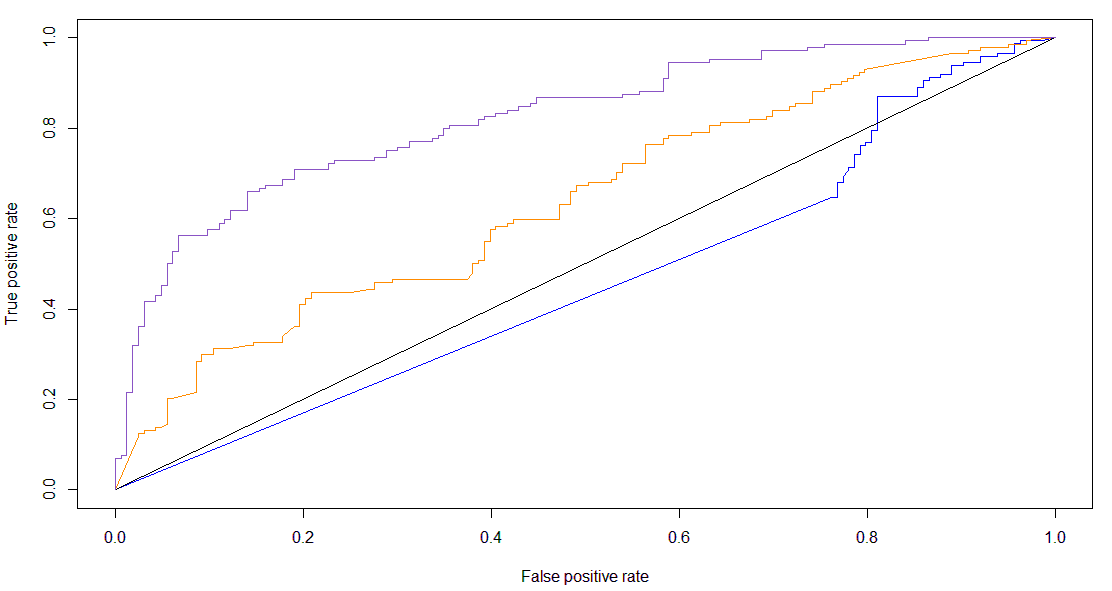 Maxent
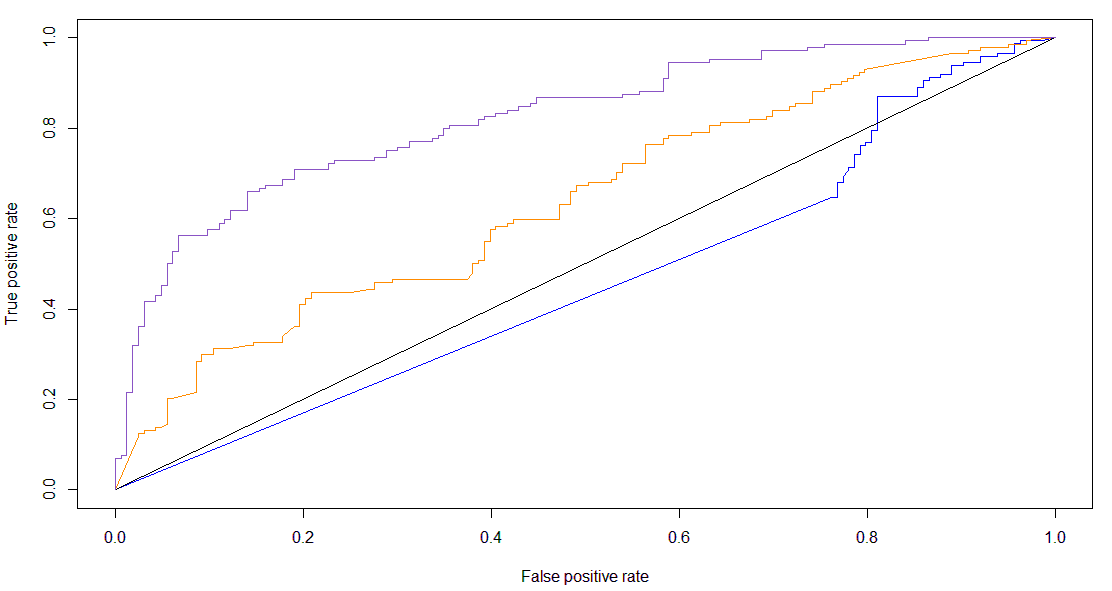 Análisis estadístico de los modelos
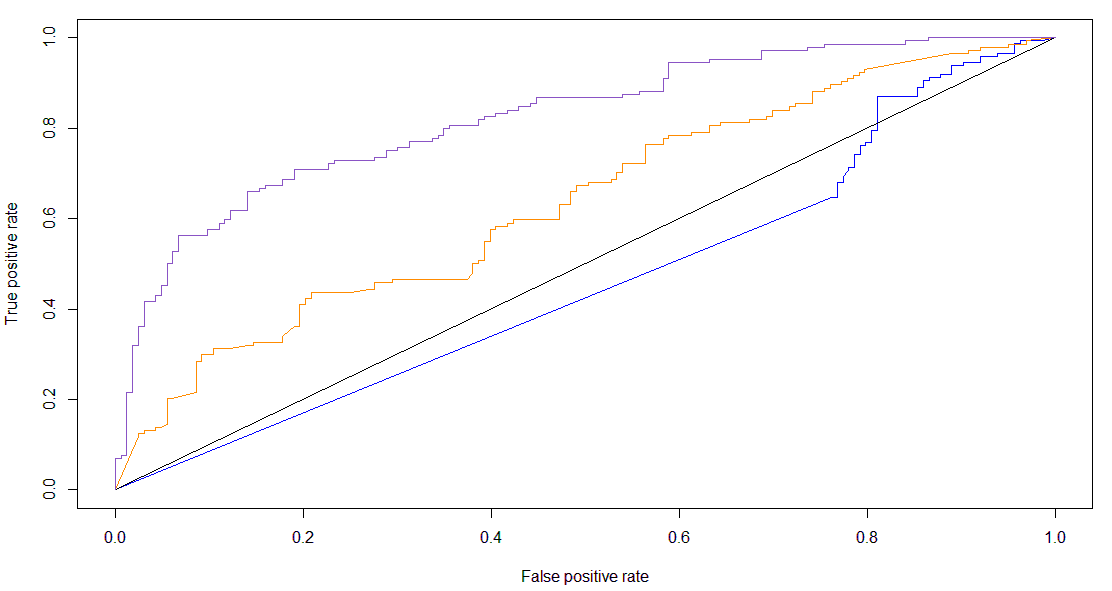 Regresión Logística
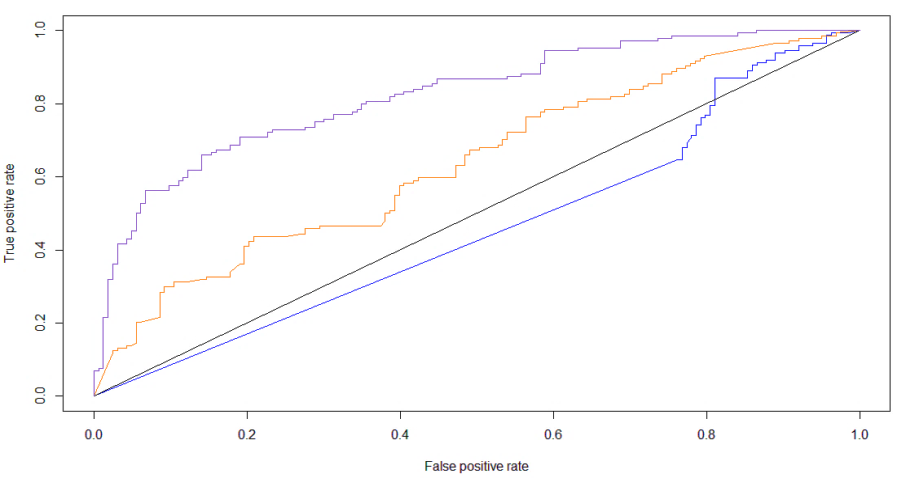 Evaluación Multicriterio
AUC = 0.91
Análisis por curvas ROC
AUC = 0.82
AUC = 0.63
Figura 19. Análisis por curvas ROC
Selección del mejor modelo y delimitación de la zonas idóneas para la presencia de Anopheles spp.
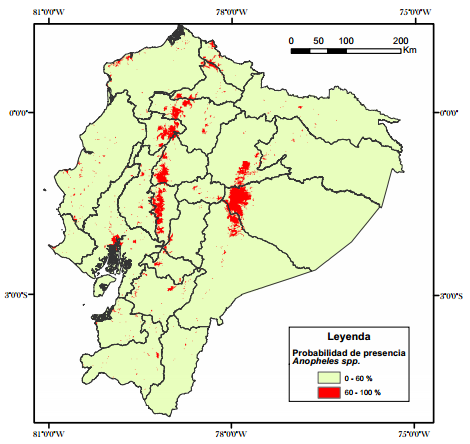 Figura 20. Reclasificación modelo Maxent
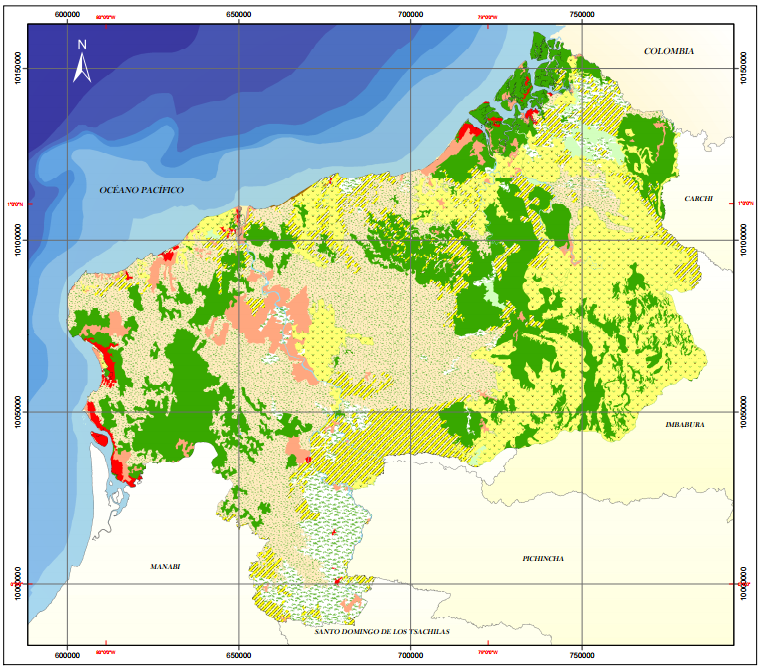 Caracterización Paisajística
Uso de suelo de la provincia de Esmeraldas.
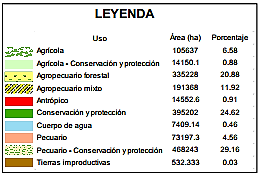 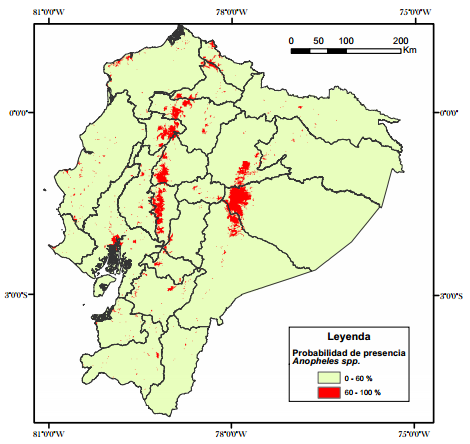 Figura  21. Uso de suelo de la provincia de Esmeraldas.
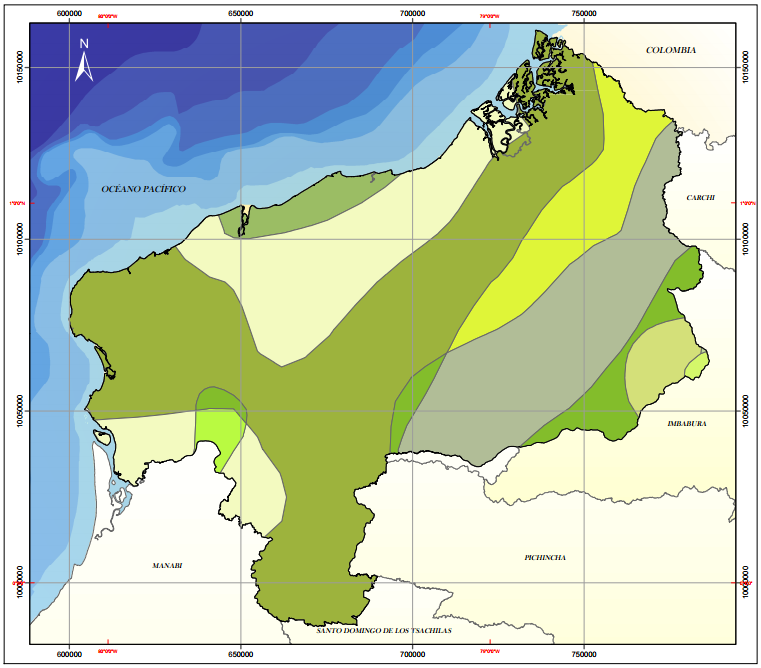 Caracterización Paisajística
Zonas de Vida de la provincia de Esmeraldas.
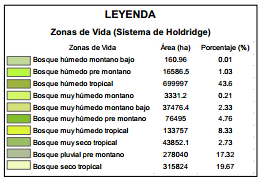 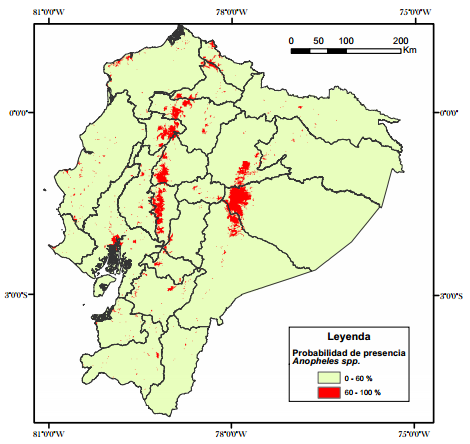 Figura 22. Zonas de vida de la provincia de Esmeraldas.
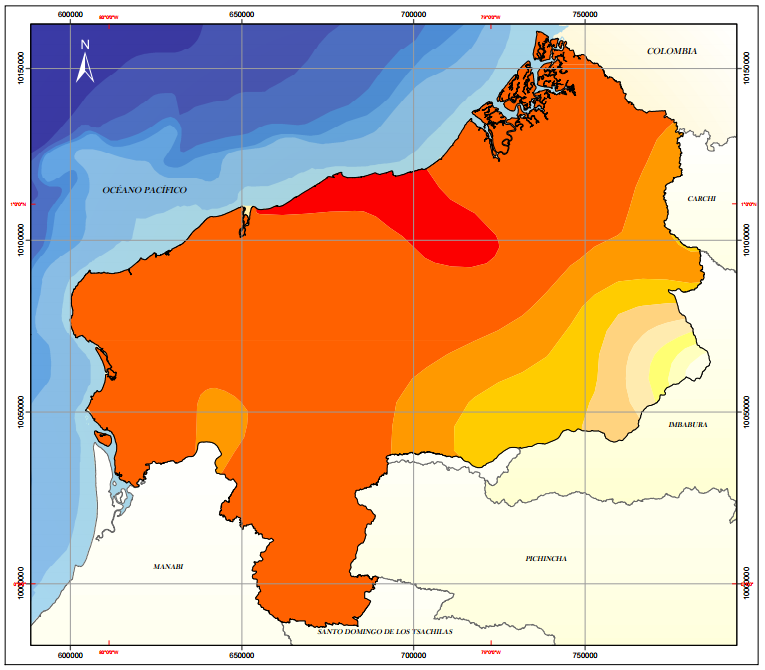 Caracterización Paisajística
Factores Climáticos de la provincia de Esmeraldas.
Temperatura media anual
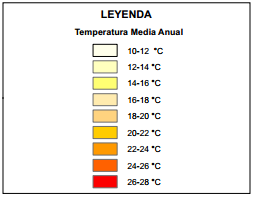 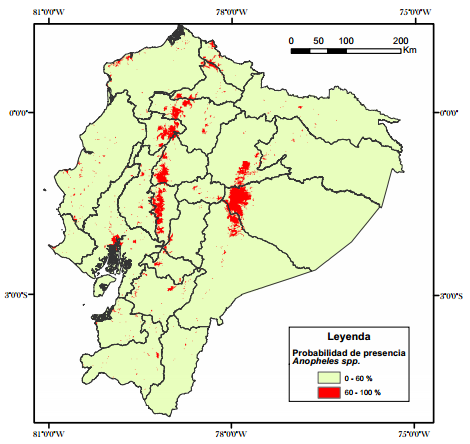 Figura 23. Temperatura media anual de la provincia de Esmeraldas.
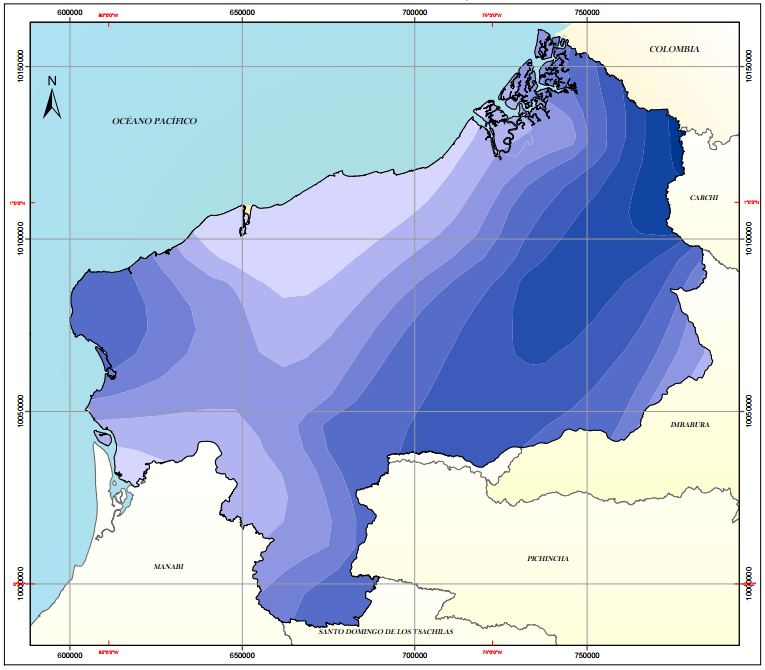 Caracterización Paisajística
Factores Climáticos de la provincia de Esmeraldas.
Precipitación media anual
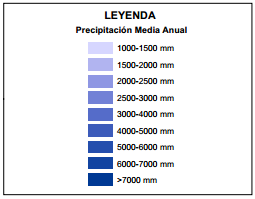 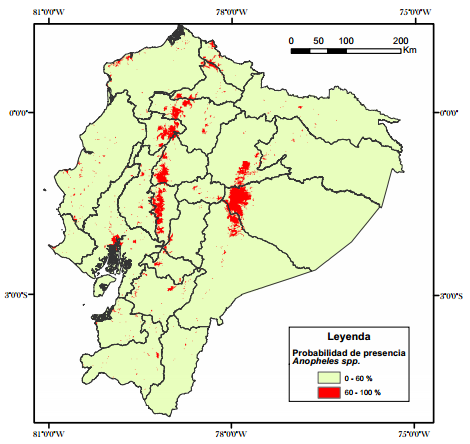 Figura 24. Precipitación media anual de la provincia de Esmeraldas.
CONCLUSIONES Y RECOMENDACIONES
CONCLUSIONES
El modelo que mejor describe el nicho ecológico o distribución potencial de las especies anofelinas en el Ecuador es el modelo Maxent, ya que demostró estadísticamente tener mejor desempeño que los demás, seguido del modelo de regresión logística que también mostro un buen ajuste. Por último, el modelo de evaluación multicriterio con lógica difusa cuyo resultado de predicción resultó ser muy generalizado, derivando en una pobre predicción (underfitting); no obstante, es muy útil  para un análisis exploratorio del fenómeno.

Las zonas donde la probabilidad de presencia de Anopheles spp es alta (>60%) comprenden: el litoral ecuatoriano, específicamente la zona costera de la provincia de Esmeraldas, parte de la provincia de Santa Elena, Santo Domingo de los Tsáchilas,  la ciudad de Guayaquil y poblados aledaños; así mismo, en parte de la amazonia como la ciudades del Puyo, Tena y zonas selváticas. Finalmente, las zonas bajas de la Cordillera de los Andes.

Se encontró que  la provincia de Esmeraldas posee factores potencialmente influyentes  para la presencia de Anopheles spp como el tipo clima, el tipo de zona ecológica donde se encuentra  y el tipo de uso de suelo predominante dentro de la provincia.
RECOMENDACIONES
Es pertinente contar con un muestreo de campo específico para el modelamiento de especies, ya que los datos de la mayor parte de investigaciones son obtenidos generalmente mediante información secundaria, como es el caso de los puntos de presencia, o mediante información virtual como los puntos de pseudoausencia, lo que implica un sesgo previo al modelamiento; especialmente si se utilizan modelos de regresión en los cuales es indispensable contar con puntos de ausencia comprobados para un buen desempeño.

Es necesario generar coberturas climáticas óptimas como insumo para los modelos, ya que los datos climáticos existentes para Ecuador son limitados y poco confiables, lo que conlleva a recurrir a información externa y de menor resolución.

Es evidente la necesidad de realizar un estudio a profundidad en las zonas que presentan mayor riesgo, ya que existen diversos factores que influencian la presencia de Anopheles spp en el territorio, muchos de ellos relativos a la población y su entorno como factores sociales y económicos.
GRACIAS POR SU ATENCIÓN